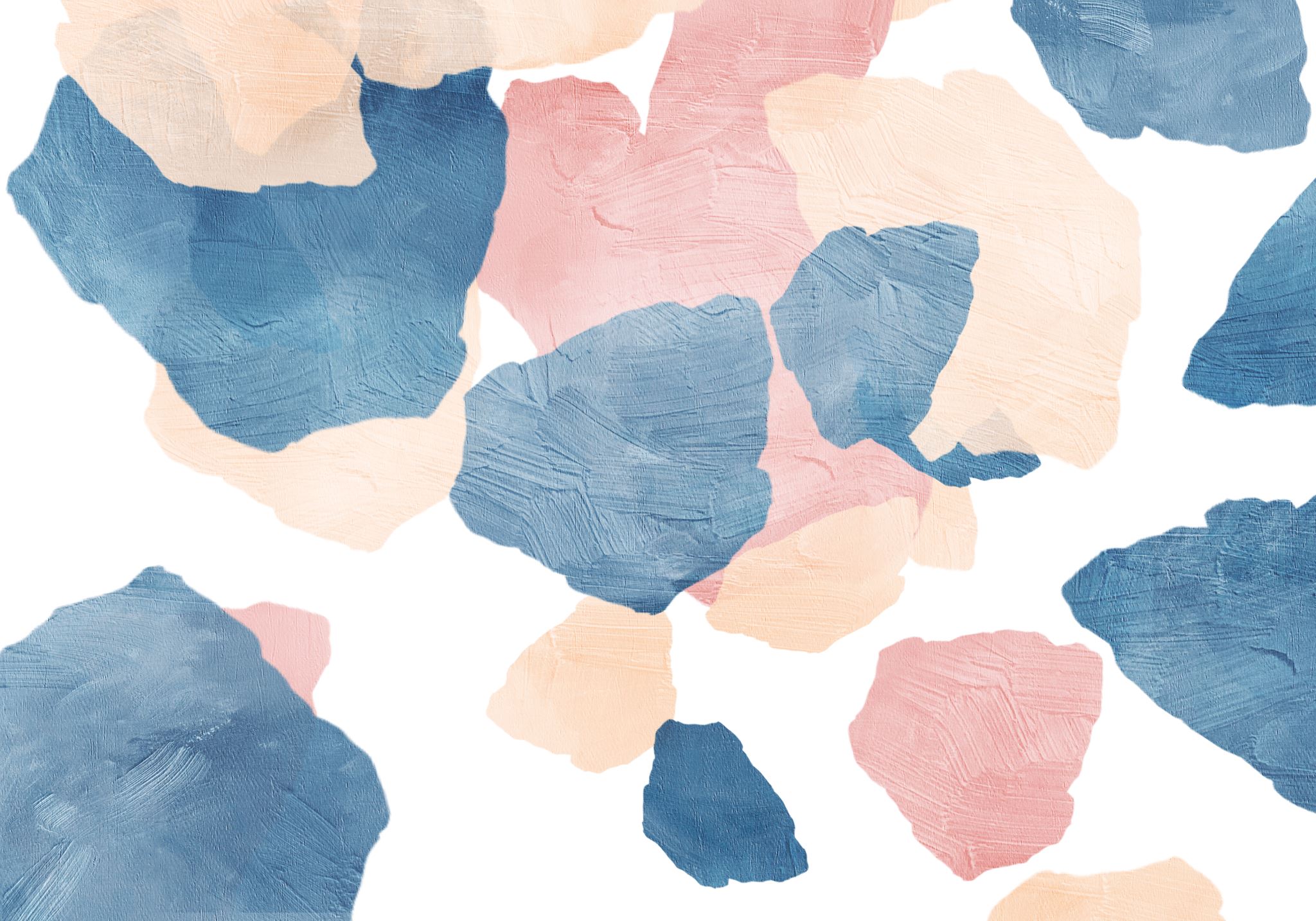 Welcome to Th Rogers Orchestra
Director Joyce Myoung Jang
Ms. Jang is very happy to know you
Orchestra director at TH Rogers Middle School. 
Professional Violinist
Masters of Music Performance in violin major, Rice University 
This is year 10 of teaching at public school 
Performed at Aspen Music Festival, Tanglewood Music Festival 
My favorite thing to do is playing and teaching music. So, being here with my students means a lot to my life. I have a huge pride of serving public school music education from a orchestra trained, conservatory background.
th Rogers orchestra
History of 30+ years 
Region 23 
In 2021, chamber orchestra brought UIL sweepstakes trophy. 
Field trips 
Active performance schedule and homeroom practice 
Open to all students-5 different levels. 
All students know how to read music.
Class routines and grade
“NO students should fail from music class” but I believe students will practice at home with their assignments. 
Grading policy
30% Performance 
30% Rehearsal 
30% Playing test/quizzes/in class assignments 
10% Binder check (announced, unannounced) 
Example of grade in cycle: 
2 binder check, 2-3 playing test, Rehearsal grade, Some class assignment
What do we need to have in class
Instrument 
Book 
Binder (to keep and organize music) 
Pencil 
Extra paper
Orchestra performance Schedule
All students: two concerts each year. December (Winter concert), May (Spring concert) 
October: Chamber orchestra is invited to perform at Hauncert at Bellaire HS 
Halloween Homeroom concert-all orchestras 
February: HISD Beginning Orchestra Festival at Meyerland
March: UIL Sight reading and Concert Contest (Chamber and Sinfonia)
Th Rogers Orchestra
I love our orchestra students and culture in our classroom 
Orchestra teaches music, respect, organization, disciplines, time management, multitasking, motor skills etc. We learn how to unite with music and create a beautiful culture and community here. 
There is a statistic fact that music students get above average SAT scores, and orchestra students get the highest in this group. See the information from Texas Music Educator Association on next slide.
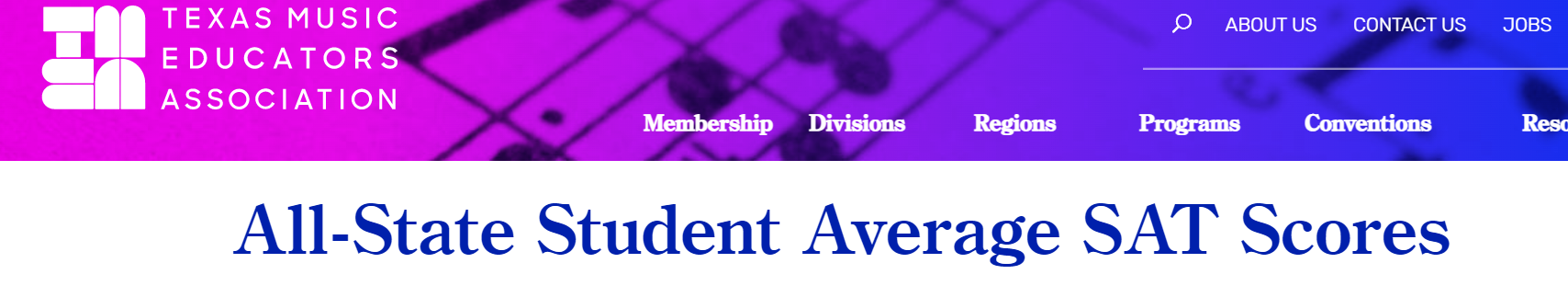 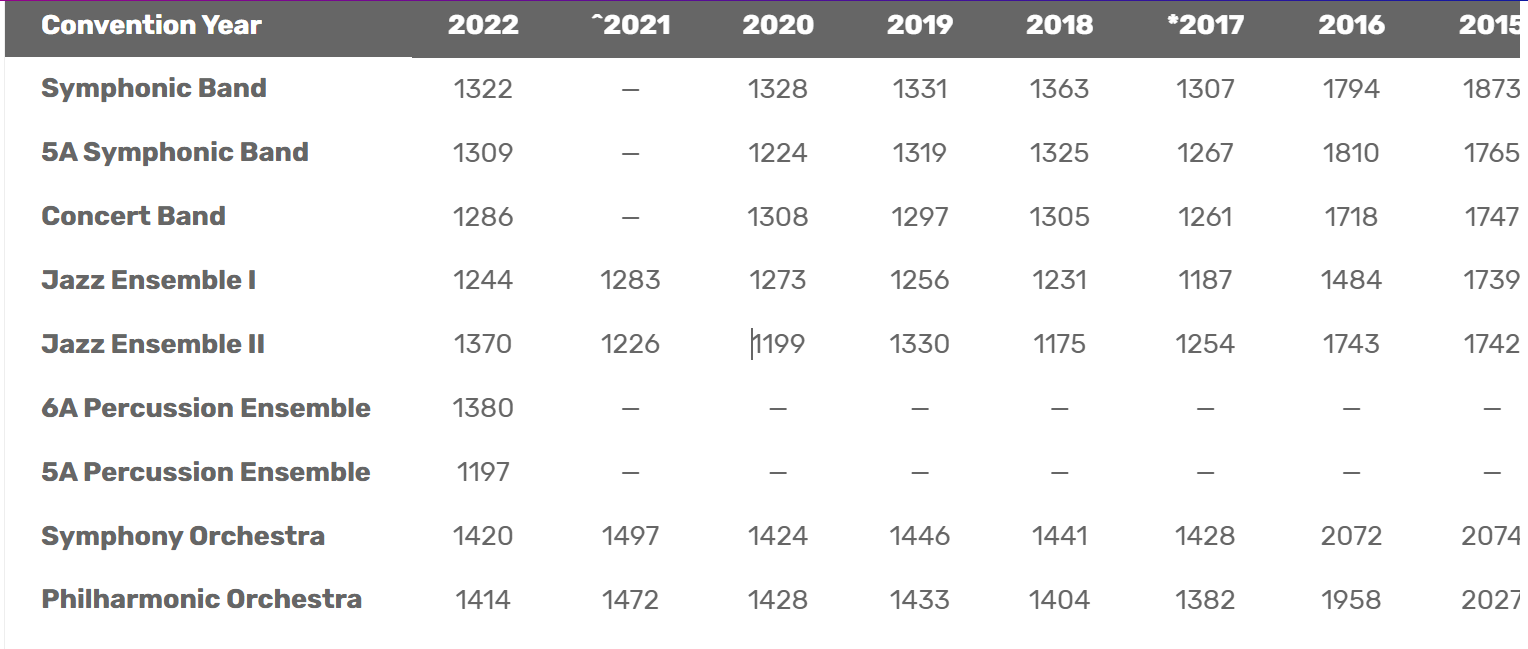 How to reach and share information
Email-mjang@houstonisd.org 
Instragram: Throgers_orchestra
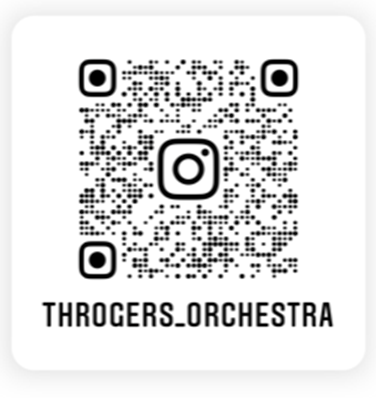